NIGERIA
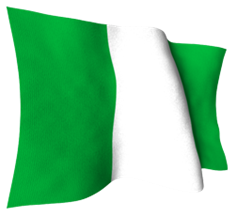 21st September 2017
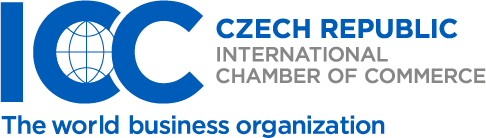 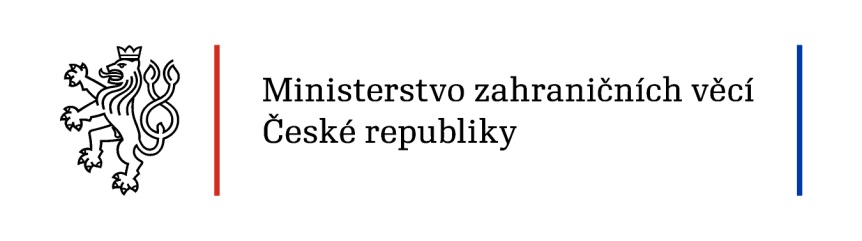 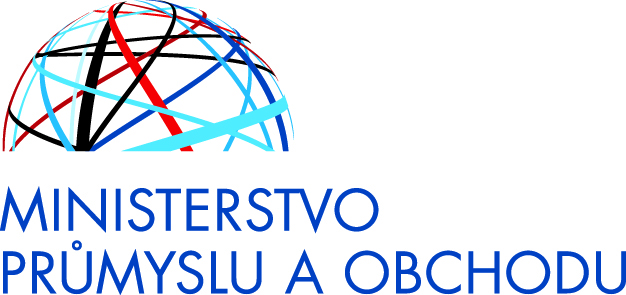 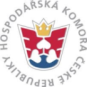 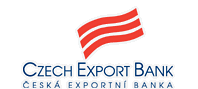 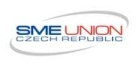 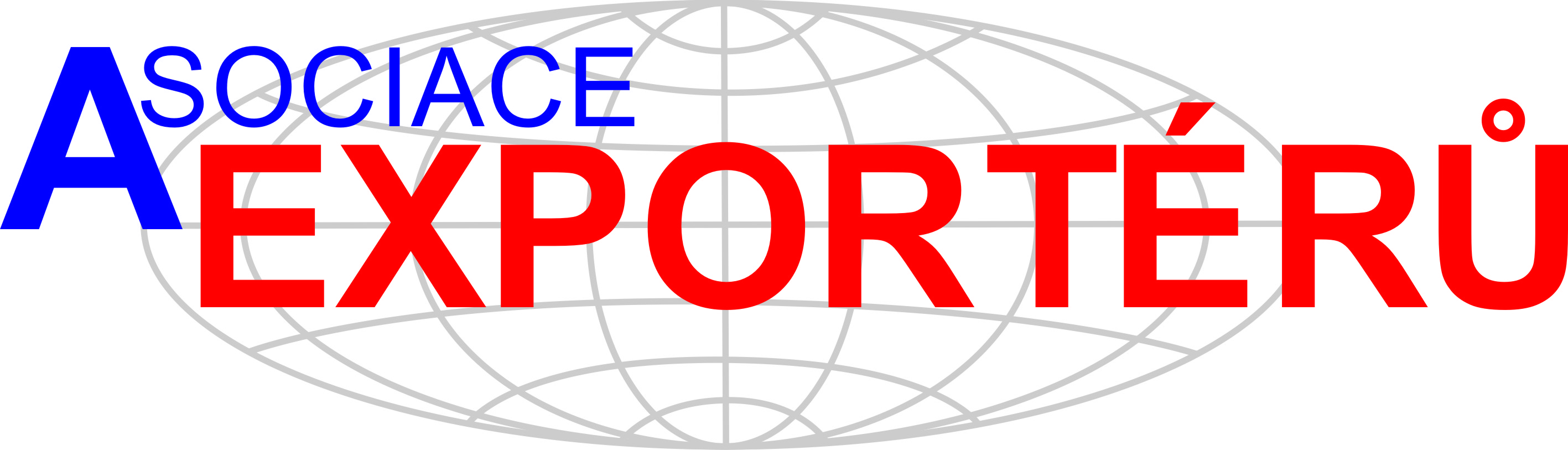 NIGERIA
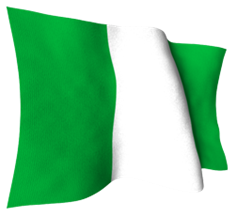 Mr. Karel MACHOTKA
Executive Director of ICC Czech Republic
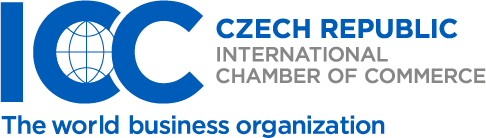 21st September 2017
NIGERIA
International Trade (2017/June, NGN Millions)*
GDP (PPP, 2016): $ 1,091 trillion (CZE: $ 350.9 bil.)
GDP per capita (PPP, 2016): $ 5438,90 (CZE: $ 30,246)*
Composition of GDP (2016 est.)
Commodities: petroleum and petroleum products 95%, cocoa, rubber 
 
Partners (2015):
India 17%, Netherlands 8.9%, Spain 8.5%, Brazil 8.5%, South Africa 5.6%, France 5.4%, Japan 4.7%, Cote dIvoire 4.3%, Ghana 4.2%.



Commodities: machinery, chemicals, transport equipment, manufactured goods, food and live animals
 
Partners (2015): China 25.9%, US 6.5%, Netherlands 6.1%, India 4.3%
Export
Import
OECD  Country Risk Classification(1/2017): 6/7
Global Competitiveness Index (2016-2017): 127/138
Doing Business (2017):  169/190
 
Moody ´s  (4/2016): B1
Fitch (1/2017):  B+
S&P ( 9/2016): B
Rankings**
Ratings
To CZE***:Pearls, precious stones, precious metals, imitation jewelery, fertilizers, seeds, fruits, plants for the pharmaceutical industry, coffee, tea, maté spices, cotton, fish, crustaceans, molluscs and other aquatic invertebrates, fruit, nuts, edible peel of citrus fruits and melons, food preparations. 

From CZE: Plastics and plastic products, salt, sulfur, earth and stones, plaster, lime, cement, paper, cardboard, wool felt fabric nonwoven rope ropes, reactors, boilers, mechanical devices, the recorder of the sound reproduction of the TV picture, vehicles wheeled tractors and vehicles, cutlery tools and metal cutters, textile impregnated painted.
21st  September 2017
Sources: *CIA Factbook, **OECD, Reports.webforum.org, Tradingeconomics.com, Imd.org, DoingBusiness.org ***BusinessInfo.cz
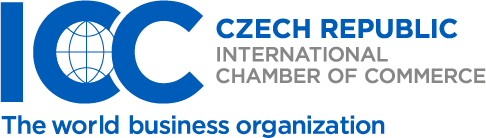